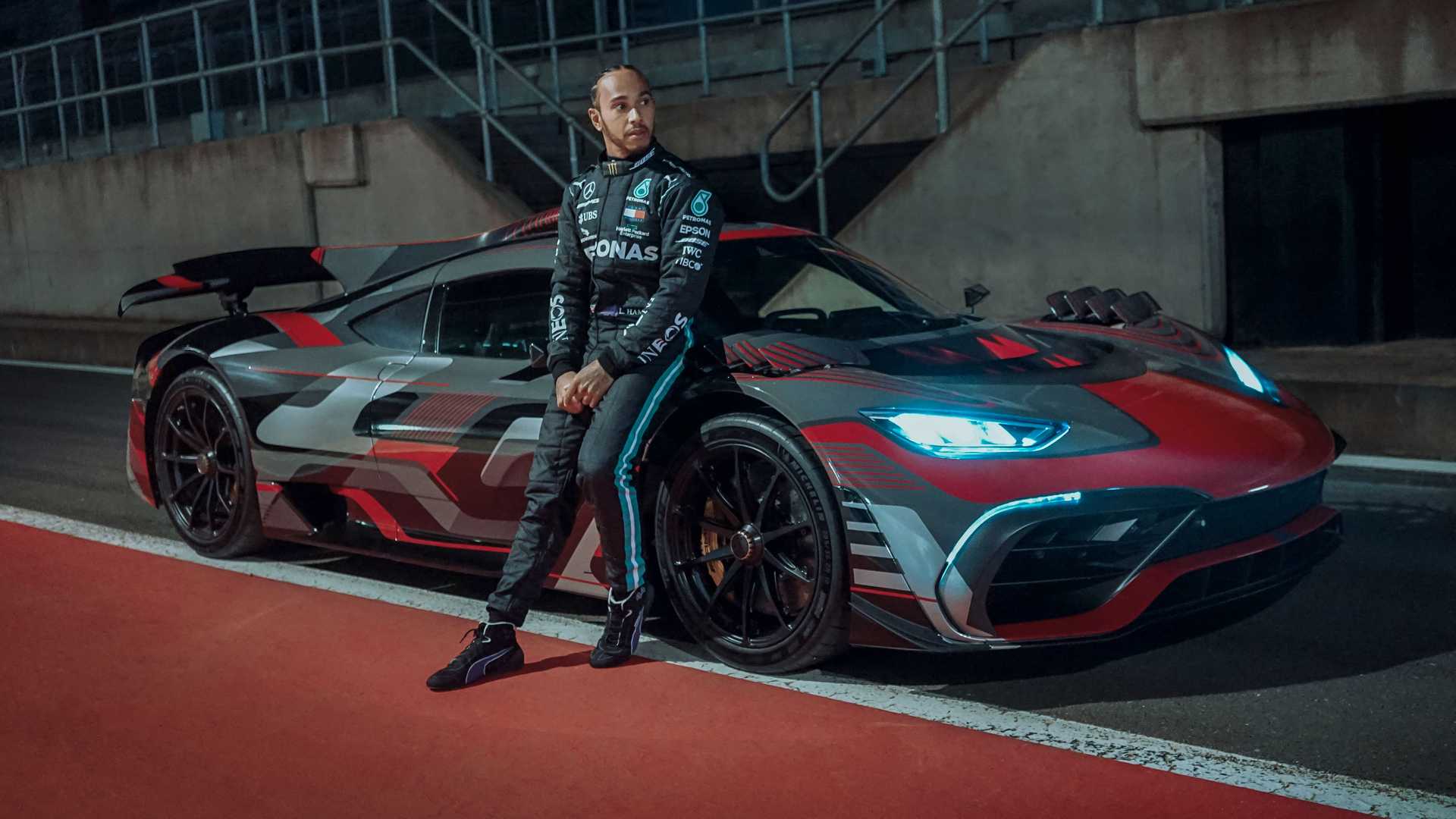 Course OverviewCENG331  - Computer Organization 

1st Lecture
Instructor: 
Erol Sahin 		(Section 2) 


Adapted from slides of the textbook: http://csapp.cs.cmu.edu/
[Speaker Notes: Welcome to CENG331 -  Computer Organization
This is Erol Sahin, and I’m going to teach you how computers work in this course.

A computer, in a way,  is much like a car, and you, as a programmer being its driver.]
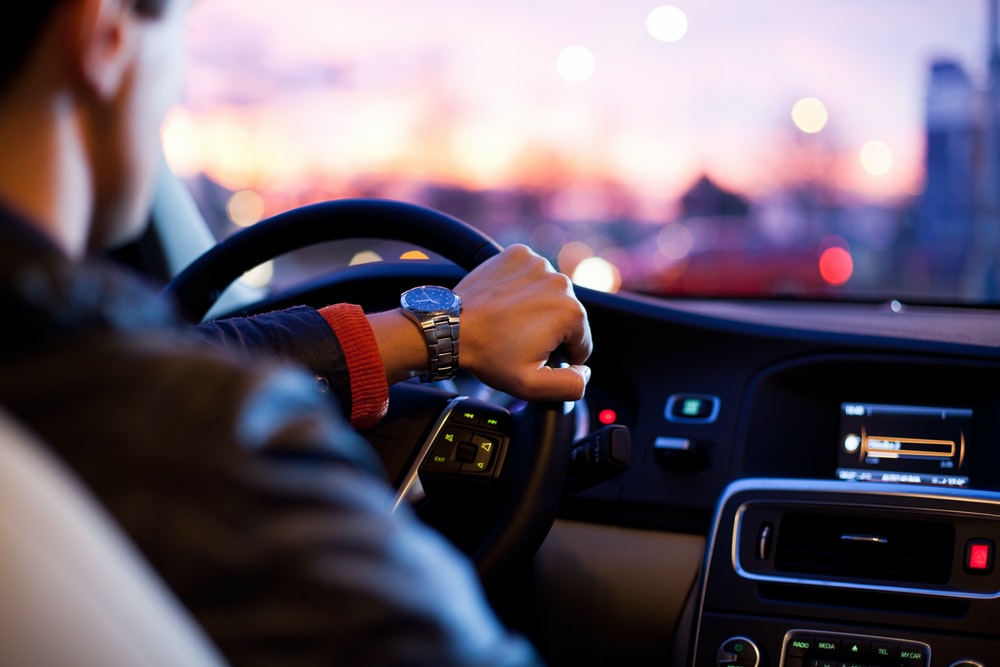 [Speaker Notes: I bet many of you know how to drive. After all the fundamentals are pretty simple. You press the gas pedal to accelerate.
You press the break to slow down. The steering wheel changes the direction of the car. Then you need to how to switch gears. 
In a car with a manual gearbox you may also need to use the clutch when you are switching gears. In a car with automatic gearbox, 
You don’t’ even need that and only use the stick to switch between forward and rear direction. 

Of course, there are the turn signals, wipers , etc. but those are the extra add-on that are not really essential to get going.

Once you know the basics of driving, nothing can hold you back. You can drive a car. 

Once you know how to drive a car, You can drive ANY car! Because they all share the very same user interface.]
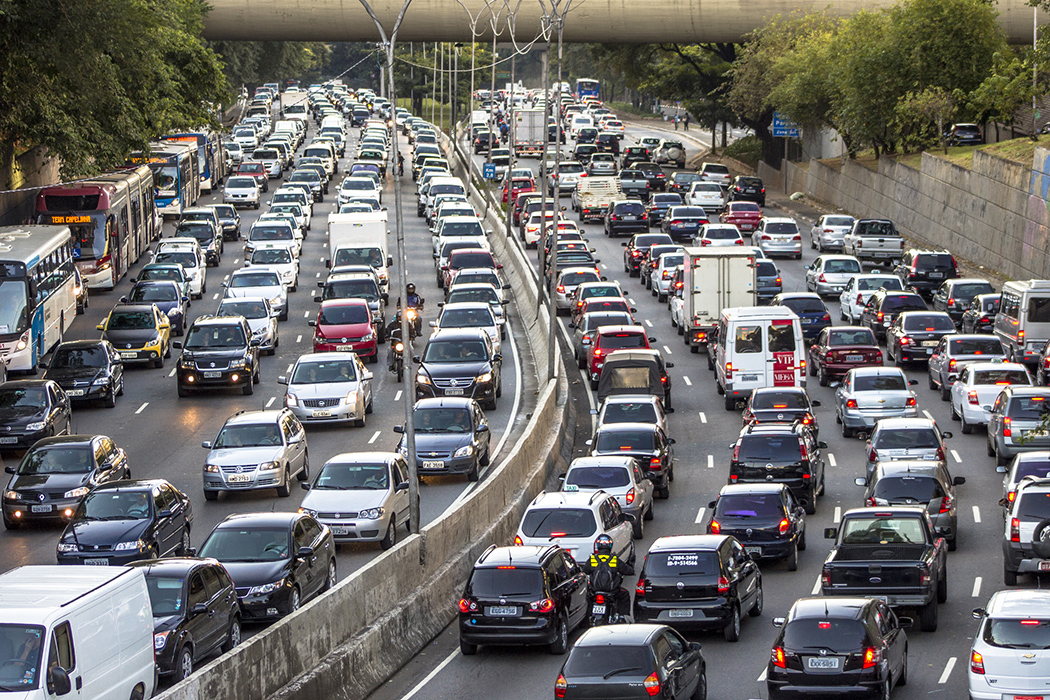 [Speaker Notes: As a matter of fact there are billions of people who can drive.
It’s proof that EVERYBODY can drive a car.
There is nothing fancy about it. 
Putting it on your resume is much like saying “I can walk!” nowadays.
It’s shame if you don’t but if you do, it doesn’t get you any extra points.

At this point, as someone who learnt driving quite late, let me advise you to learn driving in the summer. 
It just takes few hours a week. The earlier you learn, the more time you have to master it.
Based on my confession, let me warn those, who already know to drive and smile at me while thinking, 
what a noobie driver I may be. Cause I’m not. I have drivens 20-30 different cars have picked up hundreds of thousands 
of kilometers under my belt, in as many cities and coutries that you cannto image.

I could have made my living as a truck driver, bus alas here I am teaching you! ;)]
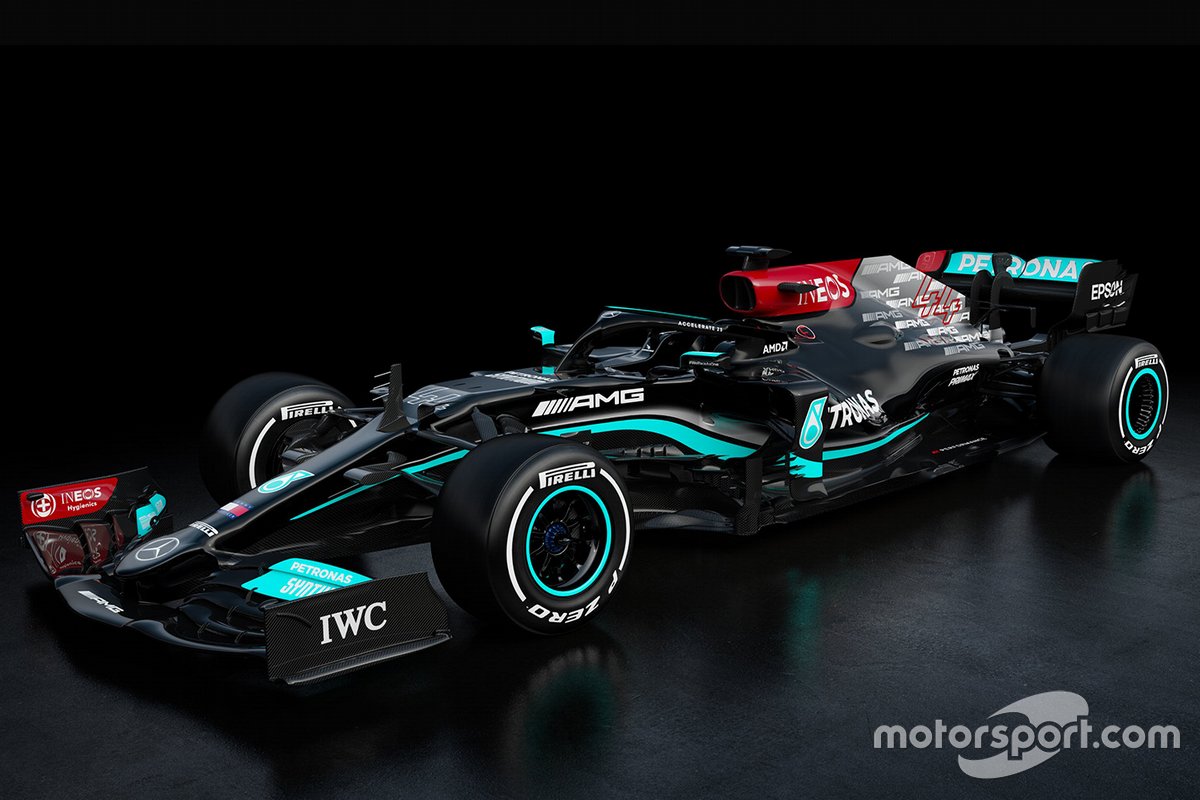 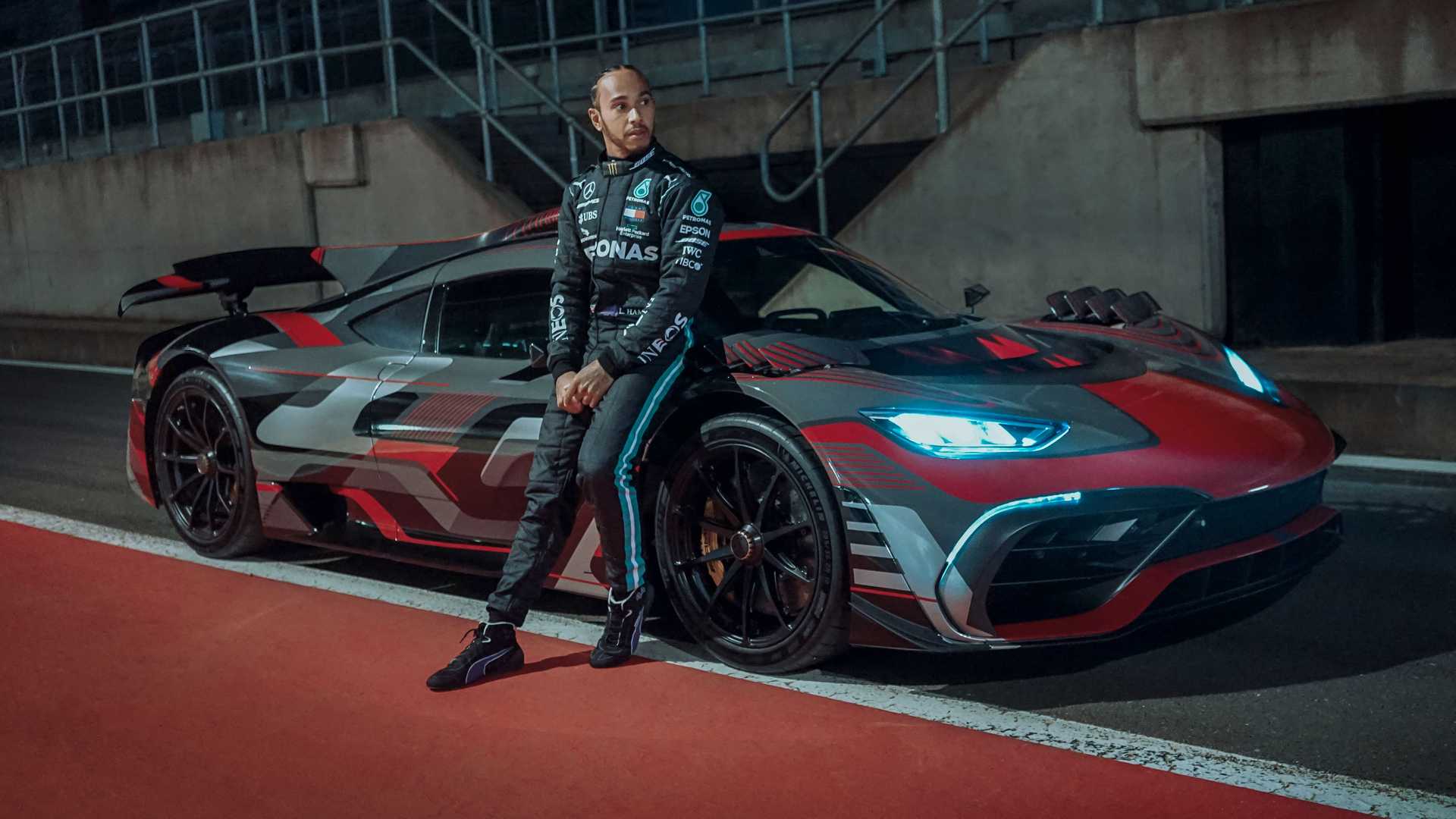 [Speaker Notes: OK, where were we?

I was talking about how everybody could drive. 
Yet, I’ve put on this guy on the first slide. Who is he?

For those who are not interested in cars, this guy is Lewis Hamilton. He is one of the best drivers racing in Formula I.
He is a guy who may only put the sentence
“I can drive” in his resume, and would easily get a job paying more than you can image.

I bet  you can all drive the car he’s leaning onto, of course only if your parent’s have bought it for you!
But not like this guy. This guy doesn’t just drive. HE drives the hell out of a car.]
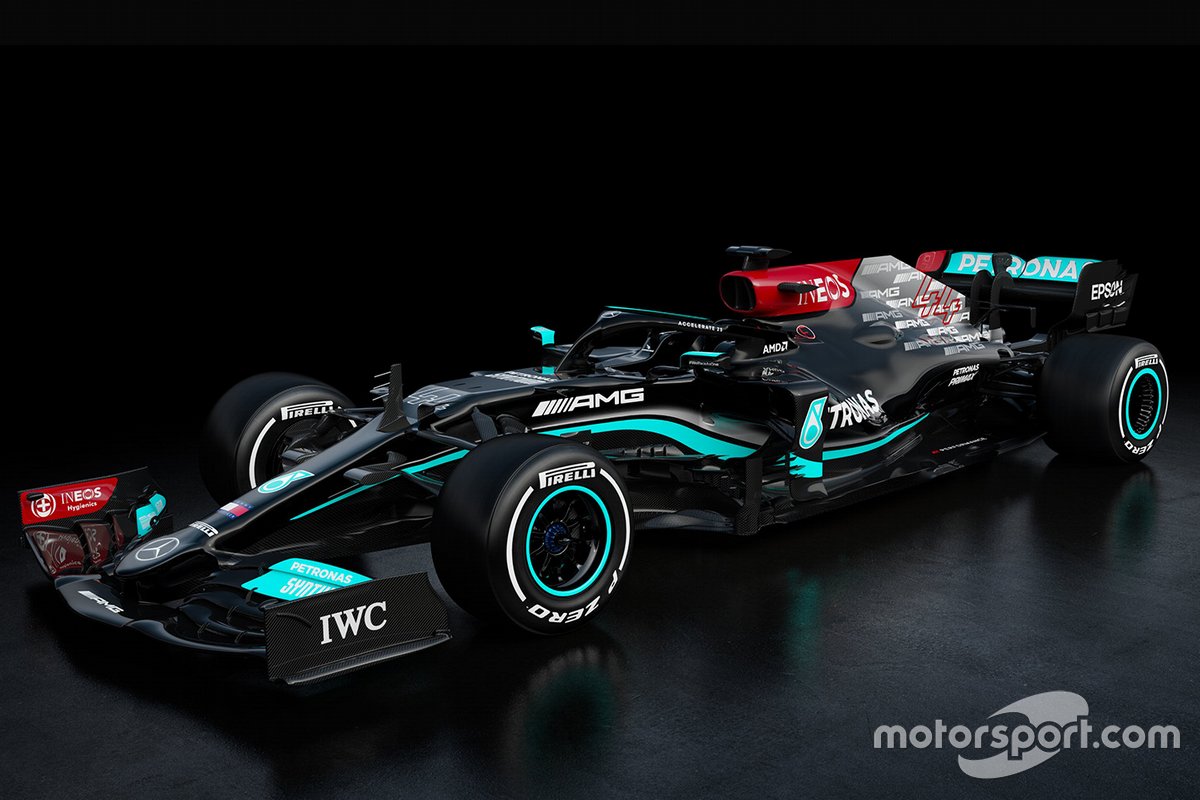 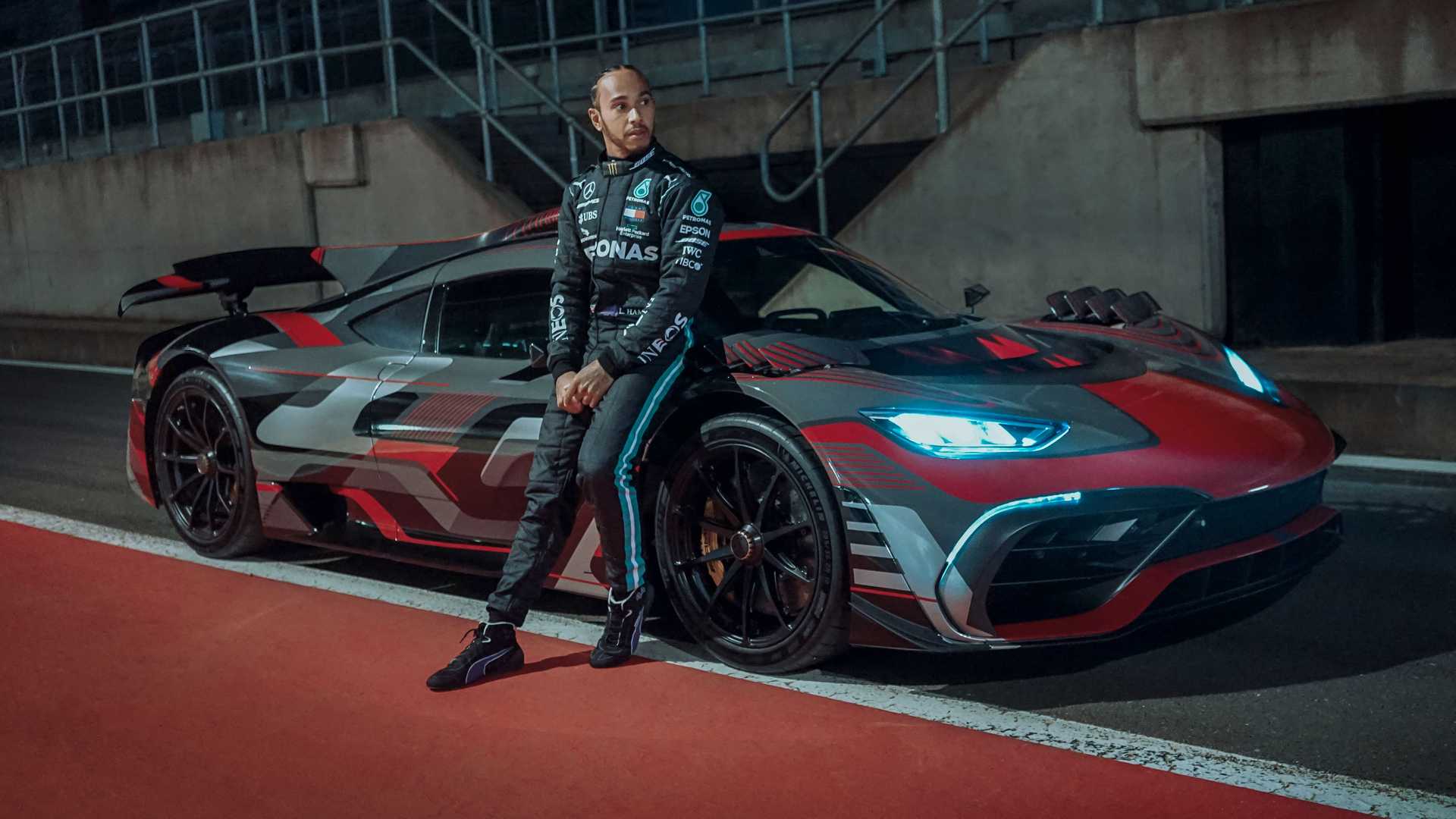 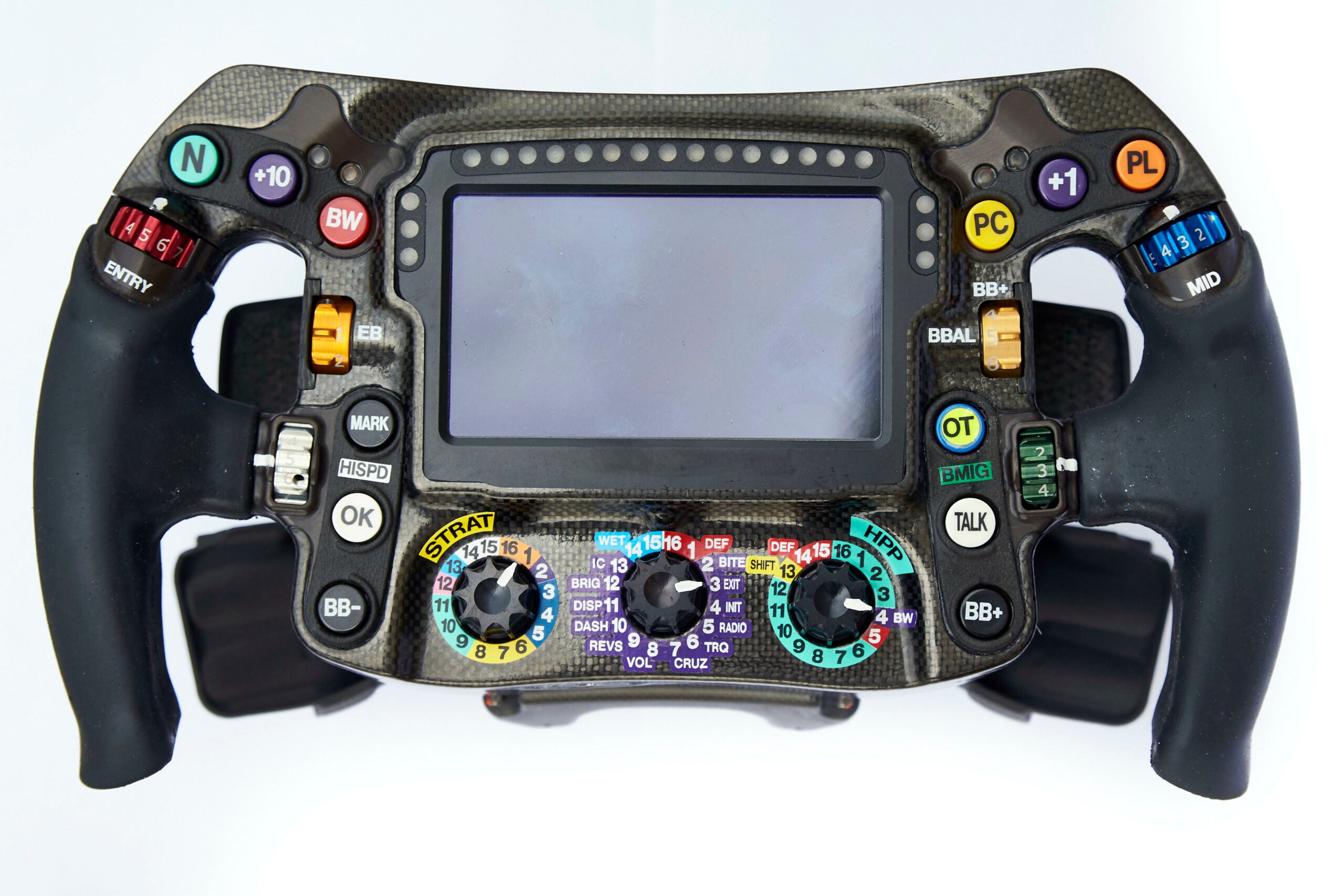 [Speaker Notes: When you get in this car, you may realize that the steering wheel is a bit different. You can drive it like a regular car, but then 
there are all those colorfull buttons on it. 
I would bet that you would  mistake the steering wheel with game console if I hadn’t put the car in the background. 
Sure they must be useful for something. 
And you bet Hamilton is busy pressing those  buttons as he drives. 

But what are they. What do they do?
Well, Hamilton knows what these buttons do, and when to push them so that he would make the most out of his car, accelerate fast, make turns without rolling, and break without slipping.
And, that’s what makes him special.]
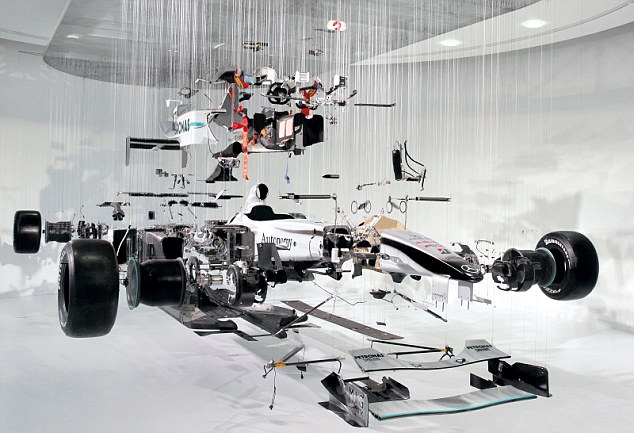 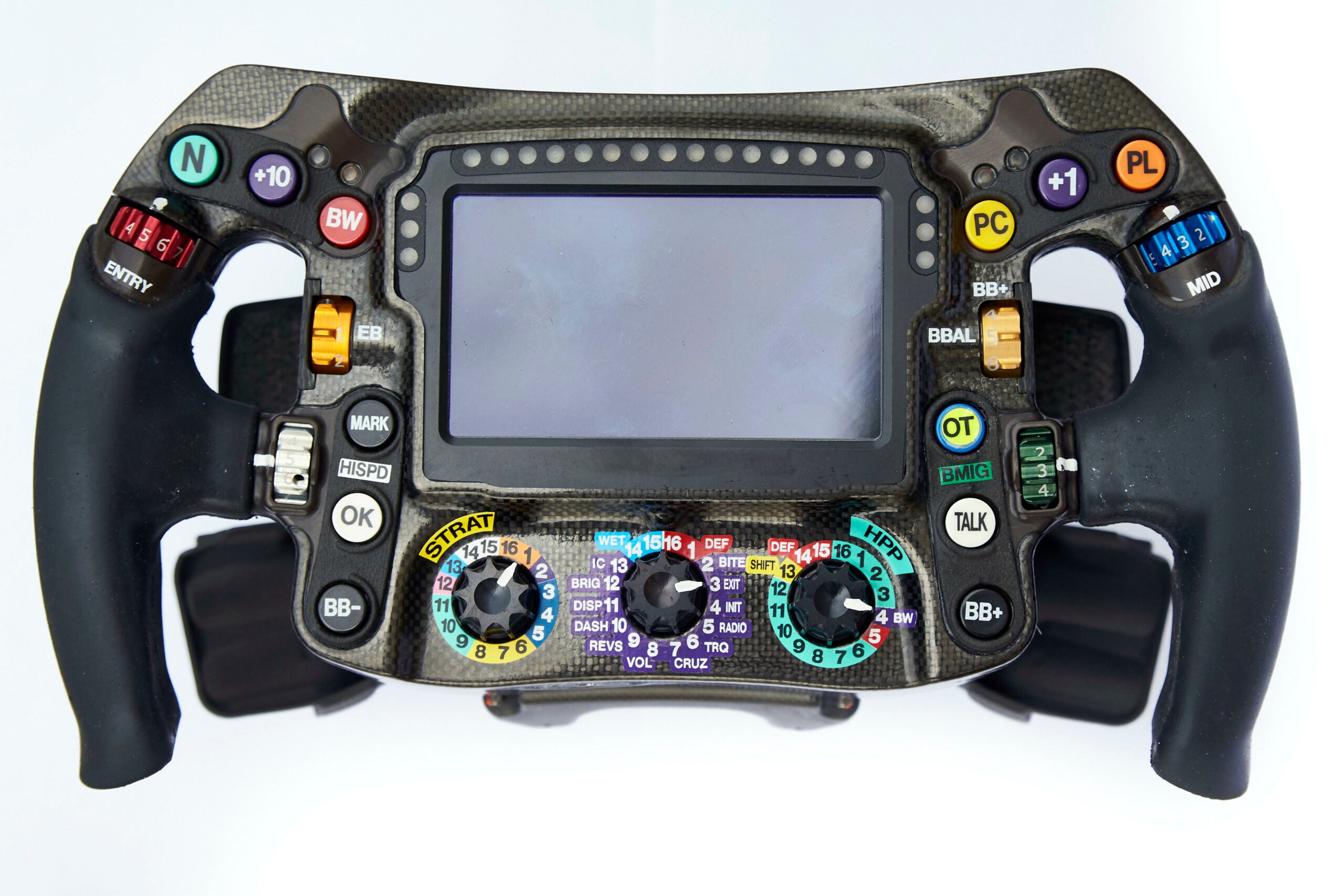 [Speaker Notes: Those knobs control different parts of the car that he drives. And in order to be able to use them, Hamilton needs to know how the car works. 
How the tires react under different weather conditions and speeds, how the aerodynamics affects the car, how the engine responds to pressing the gas pedal, 
how switching gears would change the traction that his car has on a wet race track, etcetera. 

Obviously Hamilton is no engineer. He is not the one designing the car’s engine, its tires etc. But he needs to understand how these subsystems work, and 
interact with each other and the track. And those buttons allows him to set the parameters of these subsystems in order to get the maximum 
performance from his car.]
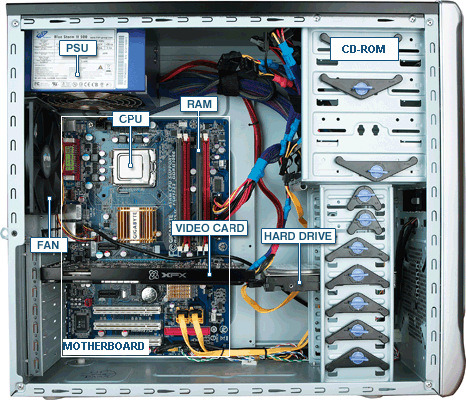 [Speaker Notes: Guess what! The computer that you have been programming so far, also had all those colorful buttons. 
Yet you did not see them. You were blind all the way, and I’m going to open up your eyes. 
You have been driving it like a regular car, to get from point A to point B, without knowing how to make the most our of your it.

In this course we will cover how a computer works, how its subsystems, such as the CPU is designed from a bunch of logic gates, how the memory consists of a hierarchy of different technologies, how your programs get translated into machine code, and etc.]
From Noob to Pro in just 16 weeks!
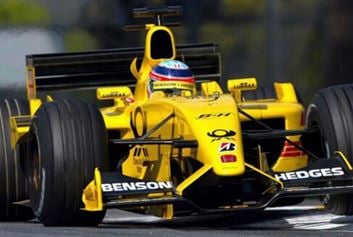 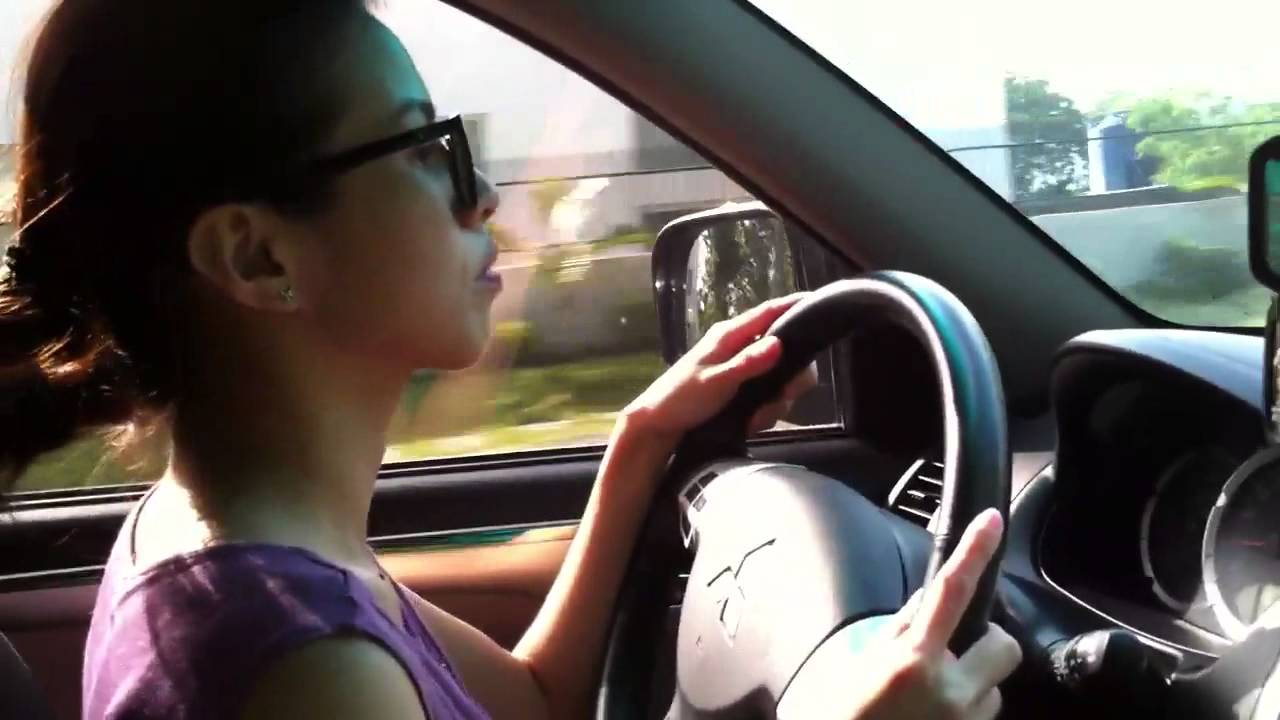 [Speaker Notes: In short, this course will transition you from a noob programmer into a pro programmer in just 16 weeks.

After which you will have the power to make the hell out of your computer, when you need to. 
Of course, when others dare to tell you that “everybody knows programming”, you will put a Hamilton smile and 
respond “But I know how to program!”, and walk away.

Please signup to my channel and don’t forget to turn on the notifications!]
Overview
Course theme
Five realities
How the course fits into the CENG curriculum
The specifics of the course
Academic integrity
[Speaker Notes: So, now that we get you excited, let’s get started 

We will first discuss the course theme, and the five realities of computers. 
Then we will talk about how the course fits in the CENG curriculum, and discuss the specifics of the course.

Finally we will discuss academic integrity, which we assume no background knowledge, and will set the rules from the ground up.]
Course Theme:Abstraction Is Good But Don’t Forget Reality
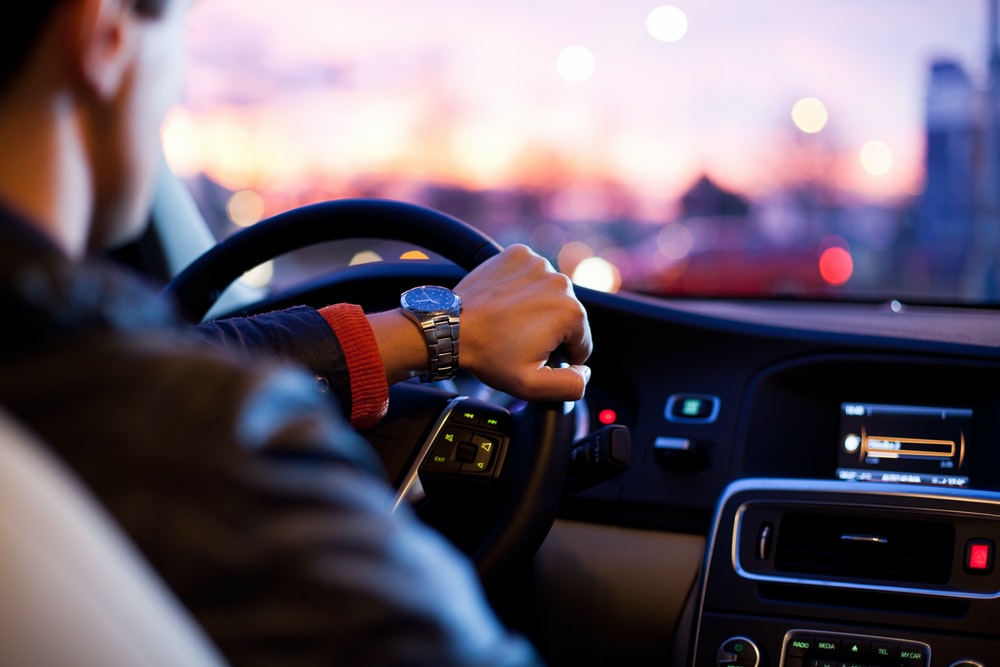 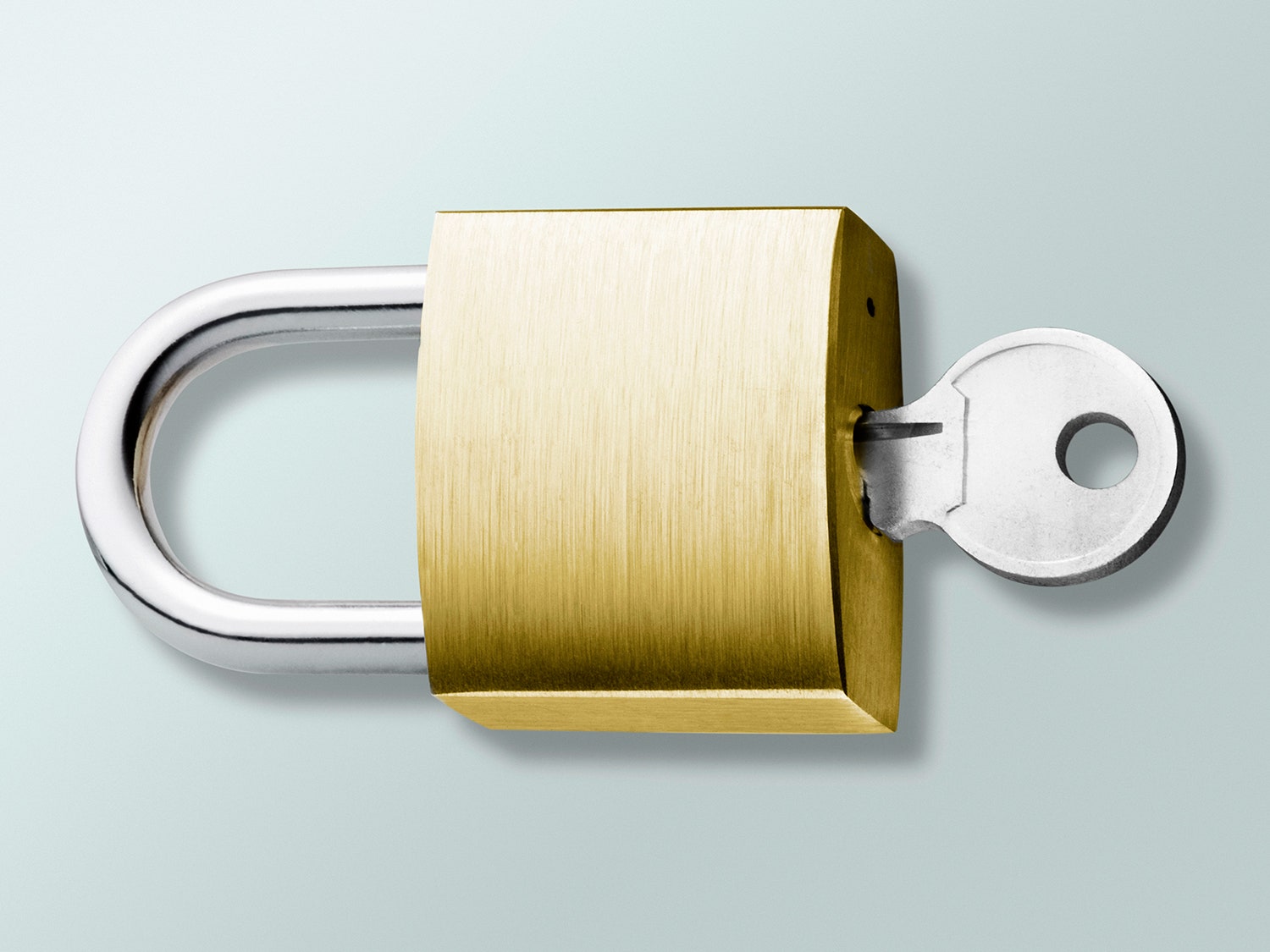 [Speaker Notes: The world is way too complex for our brains to handle. As a result, we simplify our understanding of the world to its basics, and discard its details.

We also design our devices such that they have an easy-to-understand interface. The car is our prime example, with its simple gas/pedal/steering wheel/gear interface.
In order to drive we don’t need to know what type of an engine the car has, how much gas is injected when we press the pedal for half a centimer etc. 

In the case of a lock and key, we know that every lock comes with a specific key, and that only the ones holding the key can open it, and nobody else can.

With abstractions in place, it’s easy to do high-level thinking and make plans around them. However these abstractions have limits and when we cross them our devices act in unexpected ways.]
Lock/key abstraction/hacking
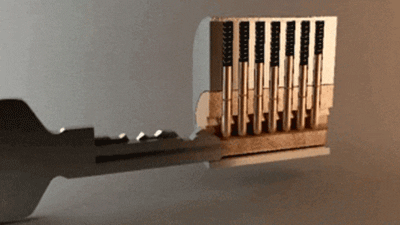 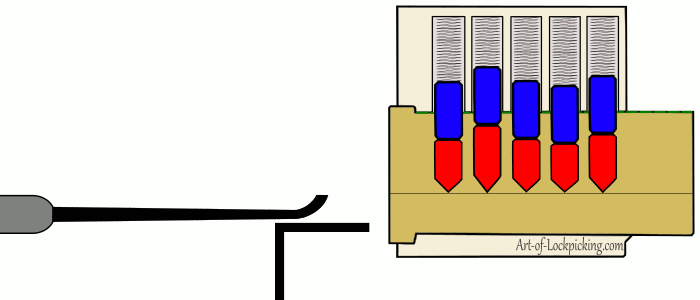 [Speaker Notes: Consider the lock. When you lock yourself out of your house, and call a locksmith, you will realize that he can open the door without having access to your key. He can do this, since he knows the inner workings of the lock and use alternative means to open it. 
Essentially he HACKS the lock.]
Abstraction Is Good But Don’t Forget Reality
Most CENG courses emphasize abstraction
Abstract data types
Asymptotic analysis
These abstractions have limits
Especially in the presence of bugs
Need to understand details of underlying implementations
[Speaker Notes: As a matter of fact, being one of the most  most complex artefact that humans have built, computer systems are built with abstractions from the very start.  And the concept of abstraction forms one of the pillars of computer science.

We define  abstract data types, such as structures and arrays that do not exist in hardware.  
We analyze the computational complexity, which you should be learning now, based on our abstracted view of algorithms neglecting the fine details.

However, just like the key/lock abstraction, all these abstractions have limits.
These abstractions surface only when we go beyond the assumptions that are associated with them, especially in the presence of bugs.
In order to become a computer scientist, you need to be aware of these abstractions and their  boundaries such that we can have full control over our computer.]
Computer Systems: A Programmer’s Perspective (CS:APP)
Also known as Computer Architecture
Cover topics about how one can build a computer from scratch
Older/alternative coverage was a continuation of CENG232 
Designing circuits for CPU, cache, memory etc. 

CS:APP: Useful outcomes from taking CENG331 
Become more effective programmers
Able to find and eliminate bugs efficiently
Able to understand and tune for program performance
Prepare for later “systems” classes in CS/CENG
Compilers, Operating Systems, Networks, Embedded Systems, etc.
[Speaker Notes: This course, which is sometimes called as Computer Architecture, covers topics on the “architectural design and implementation of CPU, cache memories etcetera. In older versions of this course, it was a continuation of CENG232, and had focused on the design of the hardware towards building a computer. 
Although useful, such an approach had left most students, who mostly take jobs in programming and not hardware design, what it was useful for. 

This course, base on the book Computer Systems: A Programmer;s Perspective, shortly CS:APP, takes a programmer’s perspective to cover these topics. 
Although we will be designing CPU’s and cache memories from logic gates, we will focus on how these designs would affect your programs.
What you’ll be learning will enable you to eliminate bugs more efficiently, tune your program for better performance.
It will also open the way to hack or to prevent being hacked!  
After that it will be your call to go over the dark side, or remain here with us.

Finall the course will also prepare you to other systems classes, foremost Operating systems, networks, embedded systems and compilers.

Now I will go over five great realities of computer systems.]
Great Reality #1: Ints are not Integers, Floats are not Reals
Example 1: Is x2 ≥ 0?
Float’s: Yes!
Int’s:
 40000 * 40000  --> 1600000000
 50000 * 50000  --> ??
Example 2: Is (x + y) + z  =  x + (y + z)?
Unsigned & Signed Int’s: Yes!
Float’s:	
 (1e20 + -1e20) + 3.14 --> 3.14
 1e20 + (-1e20 + 3.14) --> ??
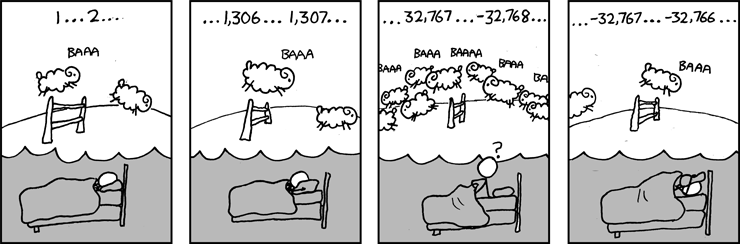 Source: xkcd.com/571
[Speaker Notes: Great Reality# 1: Int’s are not Integers and Floats are not reals.

Integer and Real numbers are mathematical concepts.
Whereas Int and Float’s are binary fixed-size representations that are designed to represent integer and real numbers.

In example 1, Consider the simple mathematical property that the square of all numbers are greater or equal to zero. 

This property holds for float numbers.
However when we have an int representation this is no longer true. 
When you take multiply 40,000 with 40,000 you will get a positive and correct answer.
However, when you do the same to 50,000 then you will be surprised to get negative number.
Having taken CENG232, you know that this happens due to overflow, but nevertheless we will cover this in detail shortly.

In example two consider the associativity rule of addition, which means rearranging the parenthesis in an expression should not change the result.

This property holds for unsigned and int representation. Note that, we are not considering whether the result being mathematically correct in this property. It’s about getting the same result, which may be wrong.

When test this property with float representsion, you will realize that it may not hold in some case, such as the example shown here. The first expression yields the correct 3.14 as the result, while rearranging the parenthesis would yield to zero, due to rounding. 

Note that we are merely demonstrating that the abstraction that ints are being integers and floats being reals have their limits. They provide correct results when we operate within their limits, but surprise us giving unexpected and wrong results when we go beyond.

The bottom line for this slide is that if you count your sheeps using int’s you may get some interesting results once in a  while and fail to fall asleep.]
Computer Arithmetic
Does not generate random values
Arithmetic operations have important mathematical properties
Cannot assume all “usual” mathematical properties
Due to finiteness of representations
Integer operations satisfy “ring” properties
Commutativity, associativity, distributivity
Floating point operations satisfy “ordering” properties
Monotonicity, values of signs
Observation
Need to understand which abstractions apply in which contexts
Important issues for compiler writers and serious application programmers
[Speaker Notes: Note that computer arithmetic does not generate random values. Even if we get mathematically wrong results, we will get them consistently.
Moreover, the int and float representations and operations have some mathematical properties, which are different from the “usual” mathematical properties of integer and real numbers due to the finiteness of the representation.

Integer operations satisfy the ring properties, which include commutativity, associativity and distributivity.

Float operations satisfy ordering properties where we have guarantees about the monotonicity of operations and values of signs. We will cover them in detail soon.


We need to know the boundaries of our int and float abstractions and how they apply in different contexts. Failure to do, would result in confusion in your understanding of your programs behavior and intorduce bugs. If you are working on compilers, or developing real-world applications,you need to know them]
Great Reality #2: You’ve Got to Know Assembly
Chances are, you’ll never write programs in assembly
Compilers are much better & more patient than you are
But: Understanding assembly is key to machine-level execution model
Behavior of programs in presence of bugs
High-level language models break down
Tuning program performance
Understand optimizations done / not done by the compiler
Understanding sources of program inefficiency
Implementing system software
Compiler has machine code as target
Operating systems must manage process state
Creating / fighting malware
x86 assembly is the language of choice!
[Speaker Notes: The second great reality is that you’ve got to know the Assembly Leanguage which contains only simple commands that map  one-to-one to the instructions implemented on the CPU. 

The early days of programming in assembly are long gone, with the availability of high-level languages such as C, C++, Java and Python. 
The programs that we write in these languages  are translated into assembly and into machine code by compilers, which are much better and patient than we are.

However, understanding how this translation is done, is important for you to understand the machine-level execution. 
Knowing this translation process would allow you 
To understand the behavior of your programs in the presence of bugs where your high-level language model breaks down.
Tune your program performance, understand optimizations that can and cannot be done by the compiler, and locate sources of program inefficieiny
Implement system software, where the]
Great Reality #3: Memory MattersRandom Access Memory Is an Unphysical Abstraction
Memory is not unbounded
It must be allocated and managed
Many applications are memory dominated
Memory referencing bugs especially pernicious
Effects are distant in both time and space
Memory performance is not uniform
Cache and virtual memory effects can greatly affect program performance
Adapting program to characteristics of memory system can lead to major speed improvements
[Speaker Notes: Great reality number 3 says that Random Access Memory is merely an abstraction.]
Memory Referencing Bug Example
typedef struct {
  int a[2];
  double d;
} struct_t;

double fun(int i) {
  volatile struct_t s;
  s.d = 3.14;
  s.a[i] = 1073741824; /* Possibly out of bounds */
  return s.d;
}
fun(0)  =>	3.14
fun(1)  =>	3.14
fun(2)  =>	3.1399998664856
fun(3)  =>	2.00000061035156
fun(4)  =>	3.14
fun(6)  =>	Segmentation fault
volatile keyword indicates that a value may change between different accesses, even if it does not appear to be modified. This keyword prevents an optimizing compiler from optimizing away subsequent reads or writes and thus incorrectly reusing a stale value or omitting writes
Result is system specific
Memory Referencing Bug Example
typedef struct {
  int a[2];
  double d;
} struct_t;
fun(0)  =>	3.14
fun(1)  =>	3.14
fun(2)  =>	3.1399998664856
fun(3)  =>	2.00000061035156
fun(4)  =>	3.14
fun(6)  =>	Segmentation fault
Explanation:
Location accessed by fun(i)
struct_t
Memory Referencing Errors
C and C++ do not provide any memory protection
Out of bounds array references
Invalid pointer values
Abuses of malloc/free
Can lead to nasty bugs
Whether or not bug has any effect depends on system and compiler
Action at a distance
Corrupted object logically unrelated to one being accessed
Effect of bug may be first observed long after it is generated
How can I deal with this?
Program in Java, Ruby, Python, ML, …
Understand what possible interactions may occur
Use or develop tools to detect referencing errors (e.g. Valgrind)
Carnegie Mellon
Great Reality #4: There’s more to performance than asymptotic complexity
Constant factors matter too!
And even exact op count does not predict performance
Easily see 10:1 performance range depending on how code written
Must optimize at multiple levels: algorithm, data representations, procedures, and loops
Must understand system to optimize performance
How programs compiled and executed
How to measure program performance and identify bottlenecks
How to improve performance without destroying code modularity and generality
Memory System Performance Example
void copyij(int src[2048][2048],
            int dst[2048][2048])
{
  int i,j;
  for (i = 0; i < 2048; i++)
    for (j = 0; j < 2048; j++)
      dst[i][j] = src[i][j];
}
void copyji(int src[2048][2048],
            int dst[2048][2048])
{
  int i,j;
  for (j = 0; j < 2048; j++)
    for (i = 0; i < 2048; i++)
      dst[i][j] = src[i][j];
}
4.3ms
81.8ms
2.0 GHz Intel Core i7 Haswell
Hierarchical memory organization
Performance depends on access patterns
Including how step through multi-dimensional array
Why The Performance Differs
copyij
copyji
Great Reality #5:Computers do more than execute programs
They need to get data in and out
I/O system critical to program reliability and performance

They communicate with each other over networks
Many system-level issues arise in presence of network
Concurrent operations by autonomous processes
Coping with unreliable media
Cross platform compatibility
Complex performance issues
Course Perspective
Computer Architecture
Older versions of the course had focus from a designers perspective 
Most Systems Courses are Builder-Centric
Operating Systems
Implement sample portions of operating system
Compilers
Write compiler for simple language
Networking
Implement and simulate network protocols
Course Perspective (Cont.)
Our Course is Programmer-Centric
Purpose is to show that by knowing more about the underlying system, one can be more effective as a programmer
Enable you to
Write programs that are more reliable and efficient
Incorporate features that require hooks into OS
E.g., concurrency, signal handlers
Cover material in this course that you won’t see elsewhere
Not just a course for dedicated hackers
We bring out the hidden hacker in everyone!
Role within CENG Curriculum
CENG444
Language 
Processors
CENG336
Embedded
Systems
CENG478
Parallel
Computing
CENG334
Operating
Systems
CENG351
Databases
CENG371 
Scientific 
Computing
Processes
Mem. Mgmt
Machine
Code
Data Reps.
Memory Model
Execution Model
Memory System
& Pipelining/multithreading
Arithmetic
CENG331
CENG232 
Logic Design
Textbook
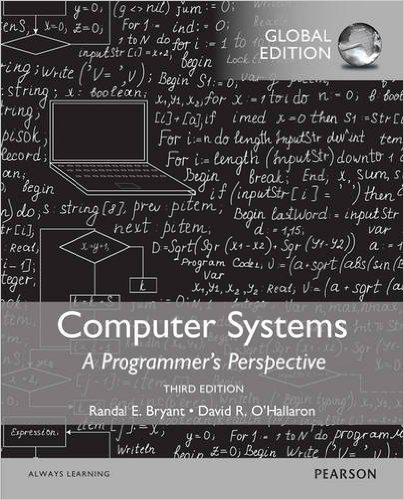 Randal E. Bryant and David R. O’Hallaron, 
Computer Systems: A Programmer’s Perspective, Third Edition (CS:APP3e), Pearson, 2016
http://csapp.cs.cmu.edu
This book really matters for the course!
How to solve labs
Practice problems typical of exam problems
Course Components
Lectures (online) 
Higher level concepts
Take-home labs (4)
The heart of the course
Provide in-depth understanding of an aspect of systems
Programming and measurement
Exams (midterm + final)
Test your understanding of concepts & mathematical principles
Quizzes
Simple questions to test your understanding within that lecture
Communication
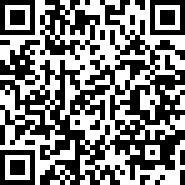 ODTUClass [Also has a mobile app]
Announcements
Resource sharing
Discussions
E-mail: erol@metu
Subject Line: CENG331

Web page (to be updated until Add/drop period is over)
https://kovan.ceng.metu.edu.tr/~erol/Courses/CENG331/ 
ODTUClass
https://odtuclass2021f.metu.edu.tr/course/view.php?id=3485 
(Google) Course Calendar -  you can add it to your own calendar
https://calendar.google.com/calendar/u/0?cid=MXBzZTRtamo5ZmJiZnV0aGZycDdnbDZrc3NAZ3JvdXAuY2FsZW5kYXIuZ29vZ2xlLmNvbQ
QR code for Moodle App
Take-home Labs
Bomb lab		
Followed by an online quiz after submission
Lab submission grade will be modulated with the quiz grade
Attack lab 		
Followed by an online quiz after submission
Lab submission grade will be modulated with the quiz grade
Architecture lab	
Similarity will be evaluated using MOSS
Oral exams will be conducted in suspicious cases
Performance lab	
Similarity will be evaluated using MOSS
Oral exams will be conducted in suspicious cases
Teaching Assistants
Çağrı Utku Akpak. 
E-mail: cakpak@ceng
Merve Taplı. 
E-mail: mtapli@ceng
Deniz Sayin
E-mail: sayin@ceng
Cem Önem
E-mail: onem@ceng
Office hours:
All:  By appointment
Policies: Assignments And Exams
Work groups
You must work alone on all  assignments unless otherwise announced
Exams
Face-to-face exams in person 
Midterm  To-be-announced later
Final   will be announced by METU
Policies: Grading
Midterm: 30% 
Take-home Labs: 24% 
Attendance/Quizzes: 10% 
Final Examination: 36%
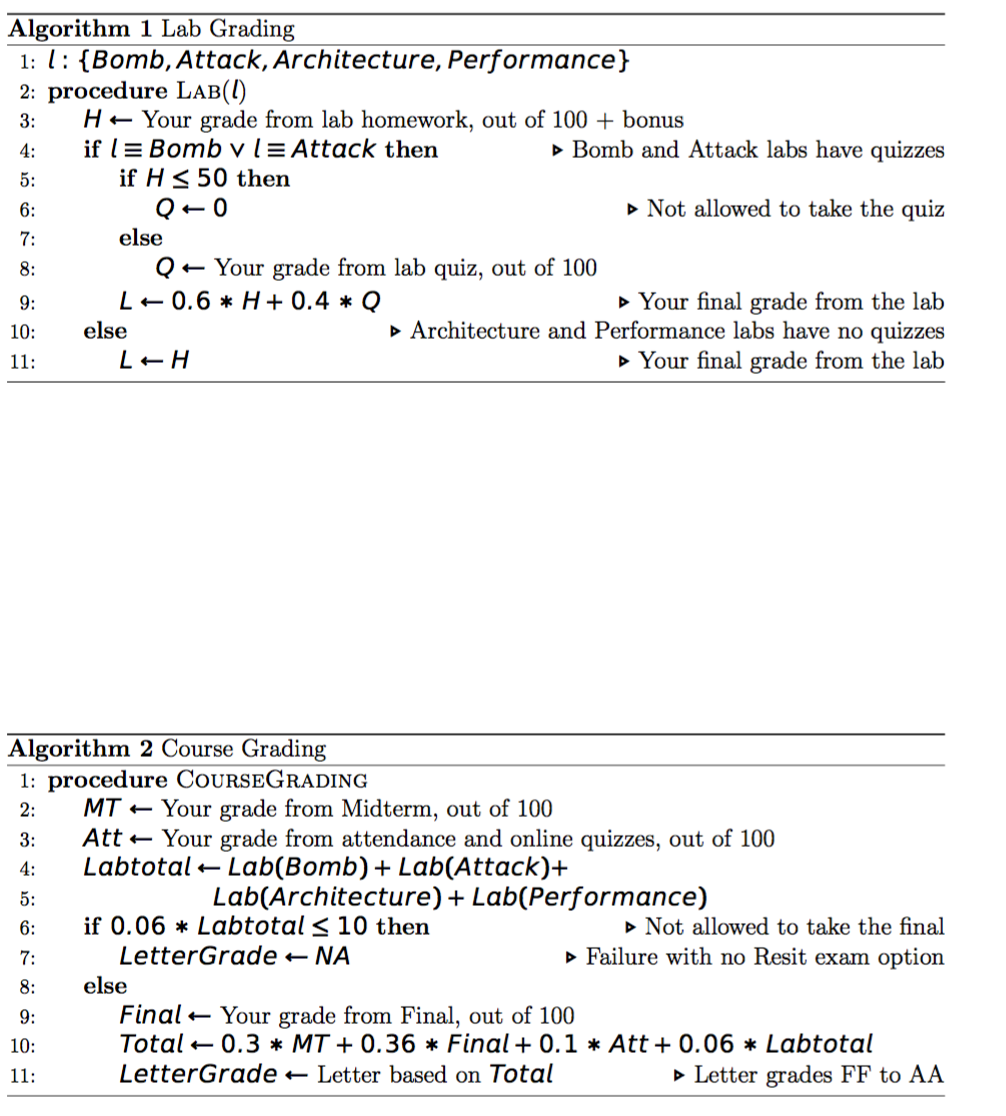 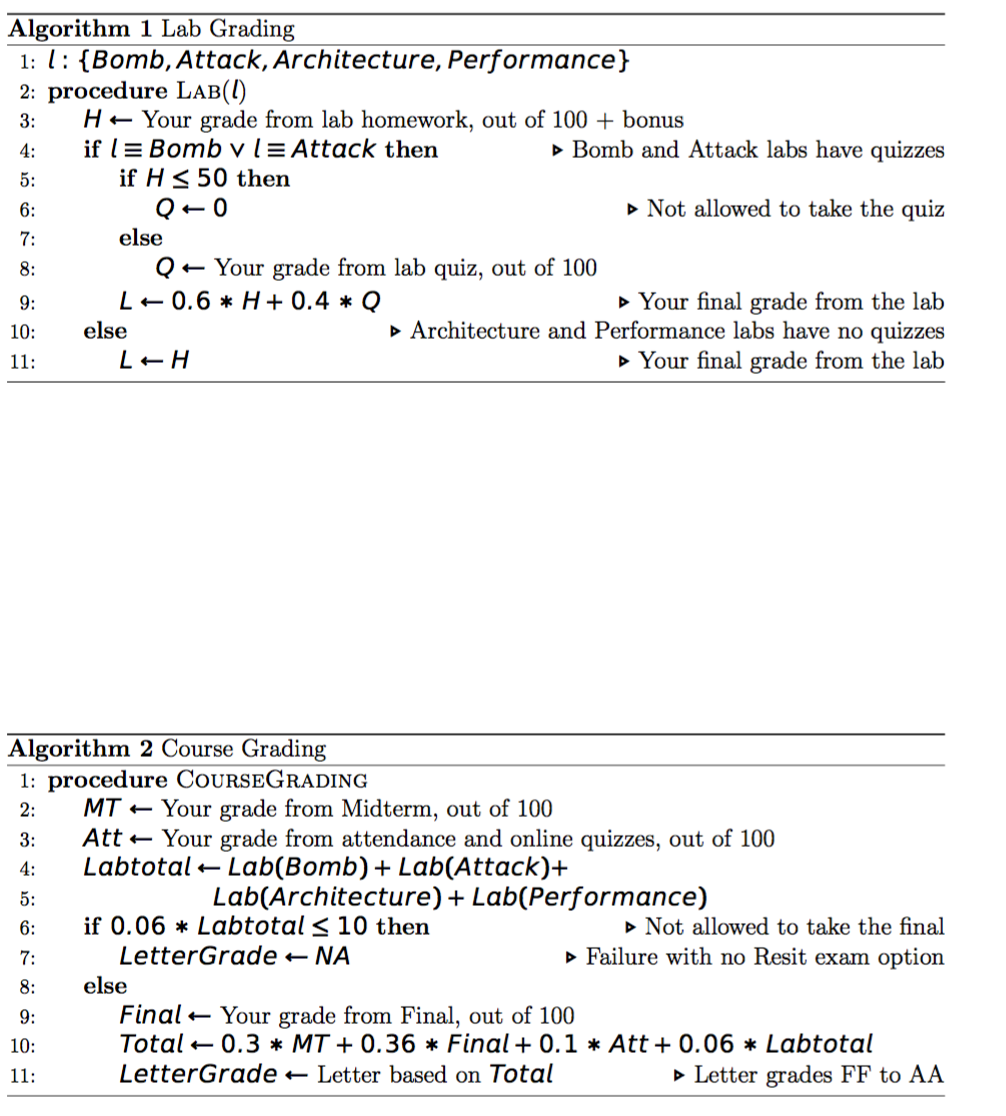 Programs and Data
Topics
Bits operations, arithmetic, assembly language programs
Representation of C control and data structures
Includes aspects of architecture and compilers 

Assignments
L1 (bomblab): Defusing a binary bomb
L2 (attacklab): The basics of code injection attacks
Processor Architecture
Topics
Y86-64 architecture 
Pipelining and hazards 
Control structures

Assignments
L3 (architecturelab): performance improvement in a pipelined processor architecture
Code optimization and Memory Hierarchy
Topics
Code optimization 
Memory technology, memory hierarchy, caches, disks, locality
Includes aspects of architecture and OS

Assignments
L4 (performancelab):  Improve the performance of a kernel which is a bottleneck in an application
Virtual Memory
Topics
Virtual memory, address translation
Includes aspects of architecture and OS
Lab Rationale
Each lab has a well-defined goal such as solving a puzzle or winning a contest
Doing the lab should result in new skills and concepts

We try to use competition in a fun and healthy way
Set a reasonable threshold for full credit
Post intermediate results (anonymized)
Cheating: Description
What is cheating?
Sharing code: by copying, retyping, looking at, or supplying a file
Describing: verbal description of code from one person to another.
Coaching: helping your friend to write a lab, line by line
Searching the Web for solutions
Copying code from a previous course or online solution
You are only allowed to use code we supply, or from the CS:APP website
What is NOT cheating?
Explaining how to use systems or tools
Helping others with high-level design issues

See the course syllabus for details.
Ignorance is not an excuse
Cheating: Consequences
Penalty for cheating:
Disciplinary action 


Detection of cheating:
We have sophisticated tools for detecting code plagiarism
And other forms of cheating 

Don’t do it!
Start early
Ask the staff for help when you get stuck
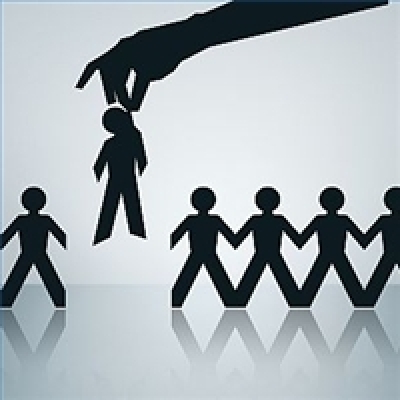 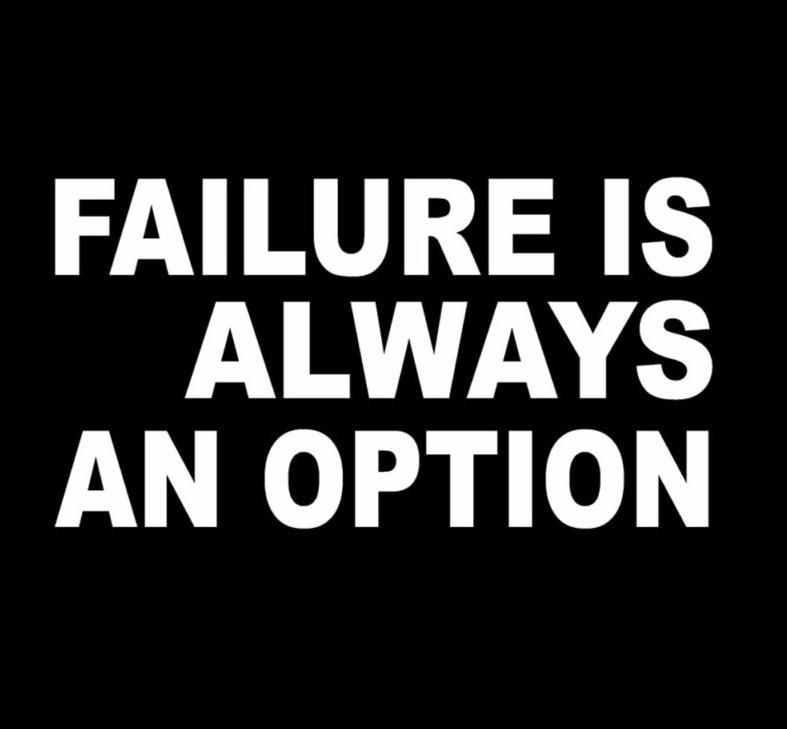 FAILURES
… are part of life.  
If you don’t fail, you don’t learn.
If you don’t learn, you’ll never change.
Welcome and Enjoy!